Fuel is burnt to produce energy - combustion

CH4(g)   +   2O2(g)                CO2(g)   + 2H2O(l)   +  energy
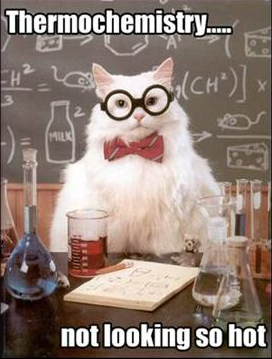 THERMOCHEMISTRY
The study of heat released or required by chemical reactions
Law of Conservation of Energy

  The total energy of the universe is constant and can neither be created nor destroyed; it can only be transformed.

Energy is a measure of the ability to do work, that is to move an object against an opposing force. It comes in many forms: heat, light, sound electricity and chemical energy
SYSTEM
OPEN
ISOLATED
CLOSED
Systems & Surroundings
In thermodynamics, the world is divided into a system and its surroundings
A system is the part of the world we want to study (e.g. a reaction mixture in a flask)
The surroundings consist of everything else outside the system
OPEN SYSTEM:  can exchange both matter and energy with the surroundings (e.g. open reaction flask, rocket engine)
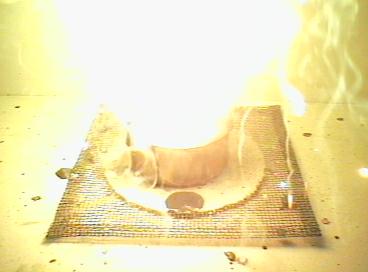 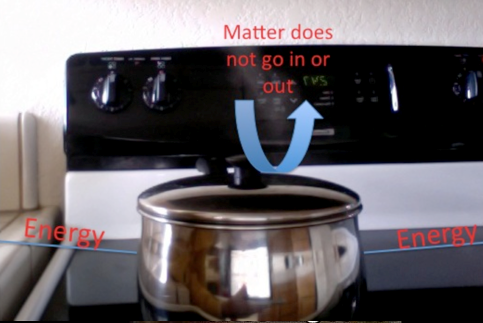 CLOSED SYSTEM:  can exchange only energy with the surroundings (matter remains fixed) e.g. a sealed reaction flask
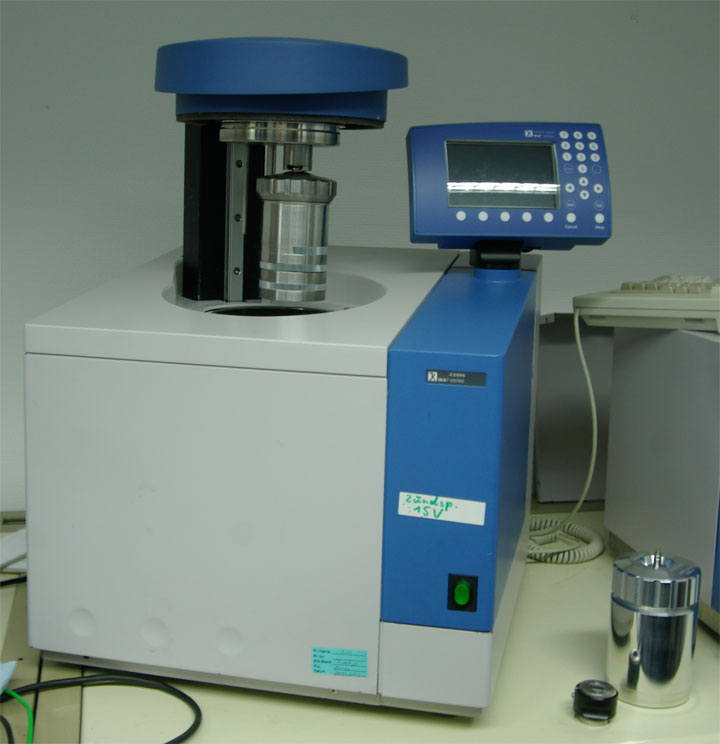 ISOLATED SYSTEM:  can exchange neither energy nor matter with its surroundings (e.g. a thermos flask)
HEAT
HEAT (q) is the energy that transfers from one object to another when the two objects are at different temperatures and in some kind of contact
e.g.   kettle heats on a gas flame
        cup of tea cools down 
       (loses energy as heat)
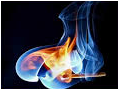 Thermal energy: random molecular motion causes heat energy
Heat also stimulates motion
   Temperature: average kinetic energy of an objects 					particles
UNITS OF ENERGY
S.I. unit of energy is the joule (J)
Heat and work ( energy in transit) also measured in joules

1 kJ (kilojoule)  =  1000 J
Calorie (cal): 1 cal is the energy needed to raise the temperature of 1g of water by 1oC

1 cal  =  4.184 J
ENTHALPY (H)
(comes from Greek for “heat inside”)
The heat supplied is equal to the change in another thermodynamic property called enthalpy (H)
i.e.  Hsystem = +\- q

H enthalpy change, the energy absorb or released to the surroundings when a system changes from reactants to products
 this relation is only valid at constant pressure
The standard conditions for enthalpy changes(DH) are:

298 K (25oC)

100kPa

 1 mol dm-3

 all substances in their standard states
Enthalpy Change, DH
DH = Hfinal - Hinitial
heat in 
products
heat in 
reactants
Heat released
 or absorbed
for example...
CH4(g) + 2 O2(g) ® CO2(g) + 2 H2O(g)

DH = -890.3 kJ/mol
reactants ® products + heat
i.e. less H in products than reactants
i.e. heat is released!!!
for example...
HgO(s) ® Hg(l) + ½ O2(g)

DH = +90.83 kJ/mol

i.e. more H in products than reactants
i.e. heat is absorbed!!!
First Law of Thermodynamics:
  the internal energy of an isolated system is constant
Signs (+/-) will tell you if energy is entering or leaving a system
+  indicates energy enters a system
- indicates energy leaves a system
Calorimetry:
The process of measuring energy
 changes in a system
Chemical energy
Exothermic and 
Endothermic reactions
Heat of reaction
Heats of reaction and calorimetry
Thermal energy
EXOTHERMIC & ENDOTHERMIC REACTIONS
Exothermic process: a change (e.g. a chemical reaction) that releases heat. 
- Given a negative sign (-)

A release of heat corresponds to a decrease in enthalpy

Exothermic process:  H < 0 (at constant pressure)
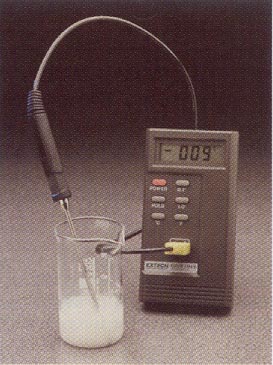 40.5
a
a: An exothermic reaction.  The reactants are 
mixed At room temperature, but the temperature 
of the mixture rises to 40. 5ºC.
Endothermic process: a change (e.g. a chemical reaction) that requires (or absorbs) heat.

- Given a positive sign
An input of heat corresponds to an increase in enthalpy

Endothermic process:  H > 0 (at constant pressure)
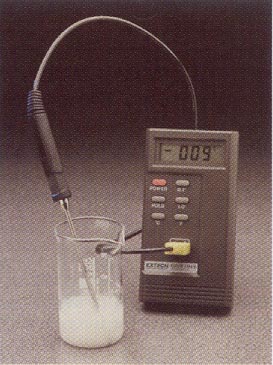 5.8
b
b: An endothermic reaction. The reactants are 
mixed At room temperature, but the temperature 
of the mixture falls to 5.8ºC.
reaction
reaction
Measuring Heat
Temperature is the average kinetic energy of the particles in a sample of matter
Exothermic reaction, heat given off & temperature of water rises
Endothermic reaction, heat taken in & temperature of water drops
How do we relate change in temp. to the energy transferred?

Heat capacity (J/K) =  heat supplied (J)
temperature (K)
Specific heat capacity (c), is the quantity of energy required to change the temperature of a unit of mass by 1oC (1 K)
more heat is required to raise the temp. of a large sample of a substance by 1oC than is needed for a smaller sample
Specific Heat Capacity (c)
J /g /K
Heat capacity
J /K
=
=
Mass
g
Specific Heat Capacity, c
input of q
mass = m
Temperature change = DT
Specific Heat Capacity, c
q
(J g-1 oC-1)
c =
mDT
for water, c = 4.18 J g-1 oC-1
To determine the amount of heat a substance produces or absorbs we often use   q = cmT

q: heat in J,  c: specific heat capacity in J/(gC), m: mass in g,  T: temperature change in C
,
This equation makes sense if you consider units
J
J =
x C
x g
gC
for example,
Find q for the reaction
C(diamond) + O2(g) ® CO2(g)

if Ti = 20.00oC, Tf = 21.26oC,  for a
 0.250 g sample of diamond, with
m = 1560 g H2O
solution...
q = mc DT
= 1560 g x 4.18 J oC-1 g-1 
x (21.26 - 20.00) oC
= 8.22 x 103 J
= 8.22 kJ